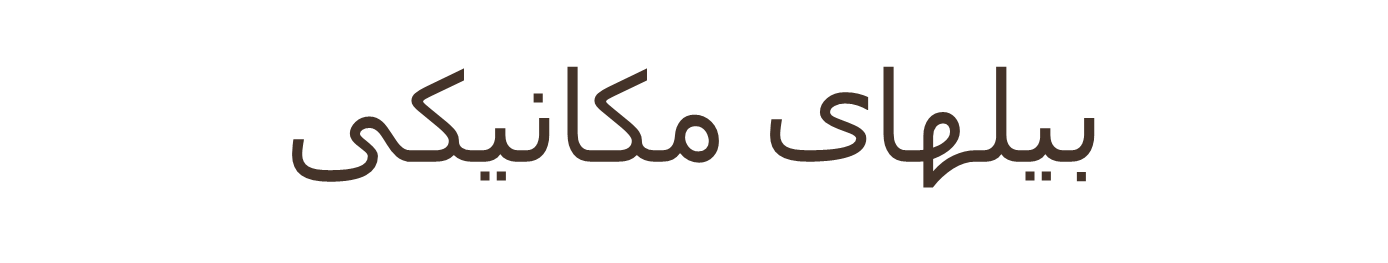 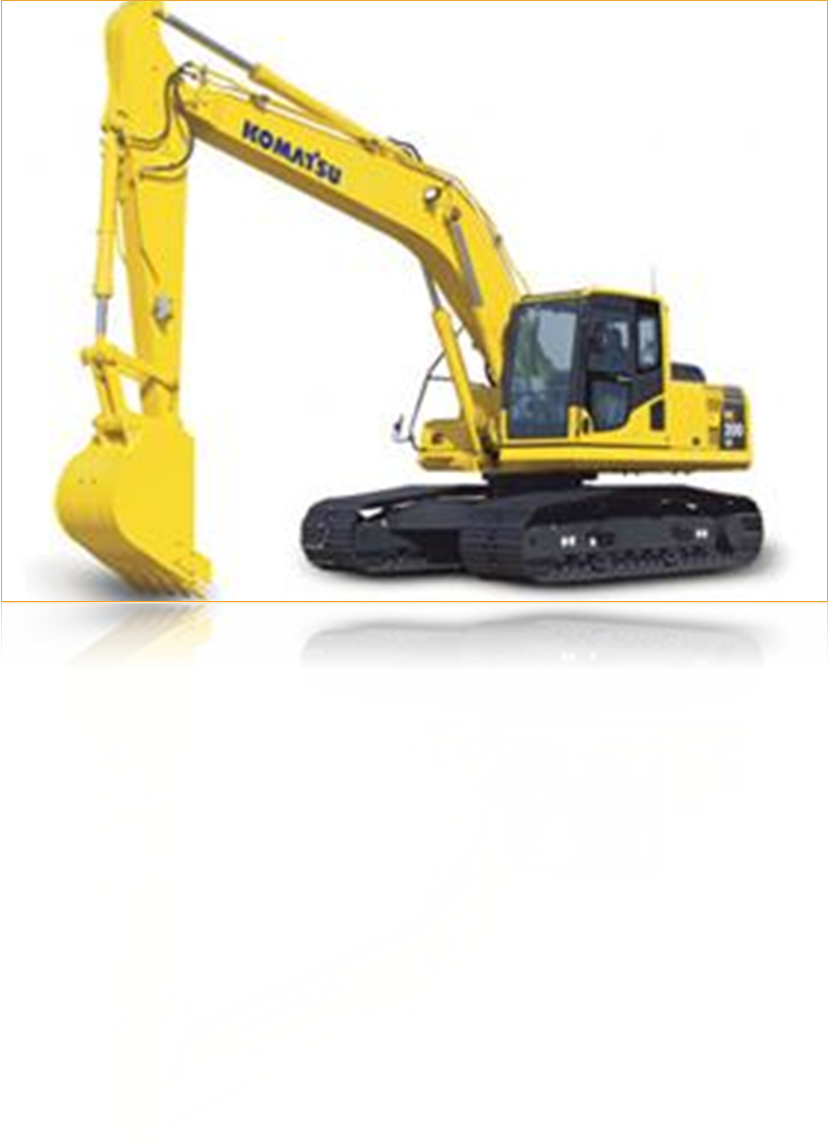 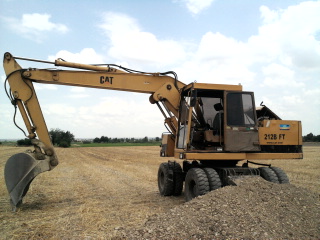 بيل هاي مکانيکي ازاولين ماشين آلات مدرن ساختماني است که درعمليات خاکي بکاررفته است بيل هاي مکانيکي عمدتا" براي گود برداري درخاک وبارکردن آن با کاميون يا تريلي ويا تسمه نقاله ها بکارميرود انواع پرقدرت آن قادربه گودبرداري درتمام انواع خاکها بجزصخرخ سنگها بدون تخريب اوليه ميباشد

بيل هاي مکانيکي ازسه قسمت اساسي تشکيل شده است : ارابه – قسمت اتاقک گردان روي ارابه وقسمت الحاقي جلوي ماشين .

ارابه يا شاسي – شاسي به دونوع تقسيم ميشود شاسي چرخ زنجيري شاسي چرخ لاستيکي ( کاميون )

شاسي چرخ زنجيري با ثبات وقابل اطمينان براي اتاقک چرخنده فوقاني ايجاد ميکند و قابليت تحرک بسيارخوبي درمحل خاک برداري ايجاد ميکند درضمن به دليل سطح وسيع چرخها فشارکمي برروي خاک ايجاد ميکند که امکان کاربرروي خاکهاي سست را فراهم ميکند درموارد ي که برحسب نوع خاک اصطحکاک بيشتري مورد نيازبوده ومسئله لغزندگي وجود داشته باشد نقش زنجير درماشين اهميت پيدا ميکند درعوض اينگونه بيلها سرعت کمي دارند،سرعتی در حدود5.5 کیلومتر بر ساعت.

شاسي هاي چرخ لاستيکي داراي سرعت حرکتي بيشتري بوده ولذا براي کارهاي کوچکي که تعداد سفرزياد بوده وسطح راه مورد استفاده محکم باشد مفيدترند اين نوع شاسي خودبردونوع است : نوع خود متحرک که ازاتاقک فرمان ميگرد ونوع ديگرکه درقسمت عقب کاميون نصب ميشود وآن را کاميوني ميگويند؛ سرعت نوع اول ۵۰ وسرعت نوع دوم ۸۰کيلومتر درساعت ميرسد .
بیل مکانیکی با شاسي چرخ زنجيري
بیل مکانیکی با شاسي چرخ لاستيکي
● انواع بيلهاي مکانيکي:

الف) بيل مکانيکي با جام معکوس و معمولی

به اين بيل اسامي متعددي داده مي شود از قبيل:کج بيل – بيل پشت خم وبيل کششي که نوع معمولی ان در مواردی که حجم عملیات خاک برداری همسطح دستگاه یا در تراز بالاتری قرار دارد مورد استفاده قرار میگیرد.
بیل مکانیکی با جام معکوس در عملیاتهای عمرانی بیشتر مورد استفاده قرار میگیرد.

اين بيلها در دو نوع مکانيکي و هيدروليکي هستند وبراي حفاري مناسبند.

ب) بيل مکانيکي با سيستم کابلي

اين بيل مکانيکي عبارت است از اطاقک گرداني که سوار بر چرخها بوده ودر انتهاي جلويي آن بيل متصل شده است. اين بيل در دو نوع مکانيکي و هيدروليکي مي باشند.

ج) بيل کششي (دراگلاين)

بيل کششي دراگلاين ازيک اطاقک فرمان – جرثقيل – جام بيل کششي و کابلهاي لازم جهت کنترل قسمتهاي مختلف تشکيل شده است.بيل کششي قادر است در سطوح خيلي بالاتر وخيلي پايينتر از سطح اتکاء خود است ودر انواع زمينهاي مورد استفاده قرار مي گيرد. بازوي طويل آن براي حفاري و تخليه مواد کنده شده مفيد بوده وزمان سيکل کار کوتاه از محاسن اين ماشين ميباشد.
بیل مکانیکی با جام معمولی
از قابلیت‌های دیگر این ماشین می‌توان به نصب چکش که بسیار پرکاربرد می‌باشد اشاره کرد. نصب چکش برقی یا پنوماتیک بجای باکت این دستگاه، این امکان را فراهم می‌کند که سطوح و احجام سنگی یا بتونی را که بنا به دلایلی نمی‌توان با مواد منفجره تخریب کرد، به‌وسیله مجموعه این دو وسیله (بیل و چکش) تخریب نمود.
بیل مکانیکی با چکش هیدرولیکی
نکاتی در مورد بیلهای مکانیکی
بیلهای مکانیکی وزنی از حدود930 کیلو گرم تا95 تن دارند.
عمق اپتیمم حفر عبارتست از عمق عمودی یک جبهه حفاری که به جام امکان می دهد . بدون اعمال فشار زیاد با بالا بودن پر شود . ماکزیمم راندمان در عمق اپتیمم حفاری به دست می آید . میزان عمق اپتیمم حفاری با نوع مواد حفاری شده تغییر می کند.
گرچه بیل مکانیکی قادر به حفاری در سطح پایین تر از سطح اتکاء ماشین می باشد ، ولی عمق عملیات نمی تواند از طول میله جام تجاوز نماید.
تولید کنندگان معروف بیلهای مکانیکی
کاترپیلار(CATERPILLAR)
کوماتسو(KOMATSU)
بابکت(BOBCAT)
ولوو(VOLVO)
هیتاچی(HITACHI)
هیوندای(HYUNDAI)
لیبر(LIEBHERR)
پایان
فایل دوم
بيل هاي مکانيکي
بيل هاي مکانيکي ازاولين ماشين آلات مدرن ساختماني است که درعمليات خاکي بکاررفته است بيل هاي مکانيکي عمدتا" براي گود برداري درخاک وبارکردن آن با کاميون يا تريلي ويا تسمه نقاله ها بکارميرود انواع پرقدرت آن قادربه گودبرداري درتمام انواع خاکها بجزصخره سنگها بدون تخريب اوليه ميباشد
بيل هاي مکانيکي ازسه قسمت اساسي تشکيل شده است : ارابه – قسمت اتاقک گردان روي ارابه وقسمت الحاقي جلوي ماشين . 
ارابه يا شاسي – شاسي به دونوع تقسيم ميشود شاسي چرخ زنجيري شاسي چرخ لاستيکي ( کاميون )
شاسي چرخ زنجيري شرایط با ثبات وقابل اطمينان براي اتاقک چرخنده فوقاني ايجاد ميکند و قابليت تحرک بسيارخوبي درمحل خاک برداري ايجاد ميکند درضمن به دليل سطح وسيع چرخها فشارکمي برروي خاک ايجاد ميکند که امکان کار بر روي خاکهاي سست را فراهم ميکند درمواردي که برحسب نوع خاک اصطکاک بيشتري مورد نيازبوده ومسئله لغزندگي وجود داشته باشد نقش زنجير درماشين اهميت پيدا ميکند درعوض اينگونه بيلها سرعت کمي دارند
شاسي هاي چرخ لاستيکي داراي سرعت حرکتي بيشتري بوده و لذا براي کارهاي کوچکي که تعداد سفر زياد بوده و سطح راه مورد استفاده محکم باشد مفيدترند اين نوع شاسي خود بردو نوع است : نوع خود متحرک که از اتاقک فرمان ميگیرد ونوع ديگرکه در قسمت عقب کاميون نصب ميشود وآن را کاميوني ميگويند
سرعت نوع اول به50 وسرعت نوع دوم به 80کيلومتر درساعت ميرسد . 
انواع بيلهاي مکانيکي: 
الف- بيل مکانيکي با جام معکوس 
به اين بيل اسامي متعددي داده مي شود از قبيل:کج بيل – بيل پشت خم و بيل کششي.
اين بيلها در دو نوع مکانيکي و هيدروليکي هستند وبراي حفاري مناسبند. 
ب- بيل مکانيکي با سيستم کابلي 
اين بيل مکانيکي عبارت است از اطاقک گرداني که سوار بر چرخها بوده ودر انتهاي جلويي آن بيل متصل شده است. اين بيل در دو نوع مکانيکي و هيدروليکي         مي باشد.
ج- بيل کششي (دراگلاين) 
بيل کششي دراگلاين از يک اطاقک فرمان – جرثقيل – جام بيل کششي و کابلهاي لازم جهت کنترل قسمتهاي مختلف تشکيل شده است.بيل کششي قادر است در سطوح خيلي بالاتر وخيلي پايينتر از سطح اتکاء خود عمل کند و در انواع زمينها مورد استفاده قرار          مي گيرد. بازوي طويل آن براي حفاري و تخليه مواد کنده شده مفيد بوده وزمان سيکل کار کوتاه از محاسن اين ماشين ميباشد.
دستورالعمل هاي ايمني در خصوص كار با بيل مكانيكي
1- كليات :
1- کلیه رانندگان و اپراتورها باید آموزشهای لازم را فرا گرفته و دارای گواهینامه وی‍ژه باشند.
2- راننده بيل مكانيكي بايد از وسايل حفاظت فردي مربوطه استفاده نمايد.
3- سالي يكبار امتحان ايمني و فني از رانندگان بيل مكانيكي توسط كميته فني انجام گيرد.
4- كابين دستگاه بايد مرتباً نظافت شده و تميز باشد.
5- ماشین آلات باید با نوع عملیات تطابق داشته و محدوده عملیات برای رانندگان مشخص گردد.
6- حضور افراد متفرقه به غير از مكانيك مجاز ، مسئول ايمني و مسئول فني داخل دستگاه اكيداً ممنوع است و مسئول اين امر اپراتور است.
7-  به هنگام تعميرات بر روي دستگاه ، اپراتور نيز بايد حضور داشته باشد.
8-  اپراتور بايد كليه نواقصي را كه در حين كار مشاهده مي كند ، به سرپرست مربوطه اطلاع دهد.
9- در داخل دستگاه نبايد مواد قابل اشتعال نگهداري شود.
10-  پس از استفاده از ابزار ، راننده بايد آنها را به طور مرتب در جعبه ابزار قرار دهد و تمام وسايل بايد سالم باشند.
11-  به هنگام روشن بودن دستگاه نبايد تعميرات انجام شود.
12-  انجام هر گونه حركتي بايد همراه با علائم صوتي مانند بوق ، زنگ يا سوت باشد و همه افراد کارگاه بايد با اين علائم آشنا باشند.
2- دستورالعمل هاي ايمني قبل از شروع به كار بيل مكانيكي :
1- قبل از شروع به كار، اپراتور بايد از وضعيت دستگاه مطلع شود و بدين منظور بايد يادداشتهاي اپراتور شيفت قبل را در خصوص دستگاه مطالعه كرده و خود نيز قسمتهاي مختلف دستگاه را بررسي كند و اشكالات را به سرپرست مربوطه اطلاع دهد.
2- كار كردن فقط با بيل مكانيكي سالم مجاز است ، سالم بودن بيل مكانيكي بايد در ابتداي هر شيفت از طرف راننده كنترل گردد.(بازديد ترمز اضطراري – ترمز چرخها- جك تعادل اهميت زيادي دارد).
2- قبل از شروع به كار ، موارد زير بايد كنترل شده و از كارآيي و مناسب بودن آنها اطمينان حاصل شود :
- سطح محل كار دستگاه       
- جبهه كار و محل بارگيري دستگاه
- اتصالات پيچي و پيني                   
- شافت هاي حركت                     
- علائم صوتي و روشنائي  
- كليه سيستم های ترمز 
- چرخ زنجير يا لاستيك
- پوشيده نبودن سيم ها وسيستم برق باروغن،گريس يا آب 
- آمپرها،سيستم روشنايی، برف پاک کن ، بوق 
- آمپر آب ،روغن ديزل وسوخت 
- نشتی هوا و روغن 
- کابل های برق باطری 
- شرايط شاسی و بدنه ماشين
- تمامی اتصالات ومفاصل از نظرسالم بودن،  ،تغيير شکل يا ترک خوردگی
- وضعيت شيشه جلو  وآيينه ها 
- موجود بودن کپسول آتش نشانی وجعبه کمک های اوليه 
- موجود بودن جعبه ابزارهای تعمير ونگهداری  و مثلث هشدار 
- عملكرد بوق هشداردهنده دنده عقب 
- وضعيت و مقدار روغن هيدروليك 
- شرايط كاري اهرم كنترلي
- سالم بودن كمربند ايمني 
- سالم بودن چراغ های جلو ،راهنما وچراغ ترمز 
- سالم بودن تمامی تجهيزات داخل کابين
- وضعيت سيستم هيدروليک  و عدم نشتي شيلنگ ها 
- تميز بودن داخل اتاق وعدم وجود وسايل اضافی در آن
- وضعيت بيل و ناخن هاي آن
3- قبل از راه اندازي و حركت بيل مكانيكي ، راننده موظف است از نبودن افراد در نزديكي و يا زير بيل مكانيكي اطمينان حاصل كند.
4- در زمانی که به سبب سستی بستر و یا شیب زیاد تعادل دستگاه به خطر می افتد نباید آن را به کار انداخت.
5- كليه تذكرات مربــوط به تحويل شيفت بايد در دفتر تحويل و تحول شيفت ثبت و به امضـاي هر دو نفر راننده برسد.
6- راننده بيل مكانيكي قبل از انجام كار در نزديكي خطوط راه آهن بايد با مسؤول راه آهن هماهنگي لازم را انجام داده و سپس اقدام به كار نمايد.
7- هنگام ريختن روغن هيدروليك در گالن بيل مكانيكي بايد حتماً فشار هواي سطح روغن را با باز نمودن شير كنار گالن تخليه كرد ، در غير اينصورت خطر پاشيدن روغن وجود دارد.
3- دستورالعمل هاي ايمني در حين كار بيل مكانيكي :
1- اگر دستگاه نقص فني دارد ، نبايد با آن كار كرد.
2- در جبهه كارهايي كه مواد منفجره خرج گذاري شده است ، نبايد كار كرد مگر با مسئوليت و نظارت آتشبار و بازرس ايمني شيفت.
3- كاركردن دستگاه در شب بدون روشنايي كافي ممنوع است.
4-  عبور از روي ريل راه آهن بدون هماهنگي و بدون در نظر گرفتن تدابير ايمني ممنوع است.
5-  بيل مكانيكي نبايد در فاصله كمتر از 3 متر از خطوط برق ولتاژ بالا كار كند.
6- كار كردن در محيط پر گرد و غبار به گونه اي كه مانع ديد اپراتور شود ، ممنوع است.
7- بارگيري دو دستگاه در محدوده كاري هم ، ممنوع است.
8- دستگاه نبايد از جاده هاي كم عرض و ناپايدار عبور كند.
9- بيل نبايد در داخل جبهه كار كشيده شود.
10- بيل را نبايد از بالاي كاميون ها ، افراد و كابلهاي برق عبور داد.
11- دستگاه نبايد سنگهاي خارج از نرم را بارگيري كند.
12- ناخن بيل دستگاه بايد به هنگام كار سالم باشد.
13- تخلية بار از ارتفاع غير مجاز به داخل دامپتراك ممنوع است ( ارتفاع مجاز 30 سانتي متر از سطح تخليه است).
14- سوار شدن و يا پياده شدن در هنگام كار دستگاه ممنوع است.
15- در زمان کار دستگاه ورود افراد به داخل شعاع عمل آن ممنوع مي باشد.
16- كاركردن بيل مكانيكي در محلهاي عبور كابل برق ، آب و گاز ممنوع است.
17- حركت بيل مكانيكي با بيل پر شده ممنوع است.
18- هنگام توقف كار، ولو به مدت كوتاه، بايد‌ بيل پايين آورده شده و روي زمين قرار گيرد . ترك كردن بيل مكانيكي با موتور روشن ، بدون نگهبان و با بيل بالا  ممنوع است.
19- چرخانيدن بيل براي تخليه و تغيير مكان آن، فقط پس از خروج بيل از خاك بايد انجام شود زيرا در غير اين صورت امكان دارد كه ماشين واژگون شود.
20- كاركردن ماشين آلات در دو سطح ، كه يكي زير ديگري باشد به طور همزمان ممنوع است.
21-  در حفر با بیل مکانیکی هیچگاه نباید از زیر محل ماشین خاکبرداری انجام شود.
22- متصدي ماشين، ضمن كار بايد چنان زمين را صاف كند كه احتياج به دوباره كاري نباشد.
23- متصدي تنها در موارد اضطراري و به مدت كوتاه و به شرط آنكه كمك خود را جايگزين نمايد مجاز به ترك ماشين در شيفت كار خود مي‌باشد.
24- انجام هر نوع حركتي و هرگونه جابجايي بيل مكانيكي از قبيل راه اندازي، حركت به جلو يا عقب، بارگيري به كاميون و غيره بايد همراه با علامت‌هاي صوتي مانند بوق يا زنگ يا سوت باشد و همه افرادي كه در کارگاه كار مي‌كنند بايد با علامت مربوطه آشنا باشند.
25- ايستادن بر روي شاسي و ديگر متعلقات بيل مكانيكي در حال كار يا حركت ممنوع است.
26- در هنگام كار دقت كافي مبذول گردد كه بيل مكانيكي در محلهاي سست و باتلاقي قرار نگيرد، همجنين بايد مراقب بود كه از برخورد بيل مكانيكي با تجهيزات ، تأسيسات و اماكن جلوگيري بعمل آيد.
27- اگر چنانچه در لبه هاي پرتگاه مشغول كار هستيد، بايستي با فاصله مناسب اقدام به كار نمود و مانعي جلوي چرخهاي بيل مكانيكي احداث نمود تا از سقوط احتمالي دستگاه جلوگيري گردد.
28- به منظور بازديد از قسمت هاي زير شاسي بيل مكانيكي ، لازم است موتور را خاموش كرده و بيل را بر روي زمين قرار داده ، سپس مبادرت به بازديد كرد.
29- انتقال وسايل و تجهيزات بوسيله بيل مكانيكي ممنوع مي باشد.
30- هنگام كار درب كابين را حتماً ببنديد تا هم ديد كافي داشته باشيد و هم گرد و غبار و ذرات معلق در هوا به داخل كابين نفوذ نكند.
31- اگر در شرايط خاص هنگام بارندگي مجبور هستيد كار كنيد حتماً سيستم آبپاشي ، برف پاك كن ها را كنترل نماييد كه در وضعيت مطلوب باشند.
32- كار كردن با بيل مكانيكي در شب فقط با سيستم روشنايي مطلوب مجاز مي باشد.
33- در هنگام سوخت گيري بيل مكانيكي استعمال دخانيات و نزديك نمودن شعله ممنوع مي باشد.
34- هنگام كار در زمين هاي سخت لازم است شيشة جلوي كابين باز باشد در غير اينصورت احتمال فرو ريختن شيشه هاي كابين وجود دارد.
35- اپراتور نبايد بيل را از بالاي سر افراد ، ماشين آلات و كابلهاي برق عبور دهد.
4- دستورالعملهاي ايمني پس از انجام كار بيل مكانيكي:
1- دستگاه بايد از محوطه جبهه كار بيرون آورده شود تا سقوط احتمالي سنگ به آن آسيبي نرساند.
2- اپراتور بايد دستگاه را در محلي صاف قرار دهد تا آب در آن جا جمع نشود.
3- در خاتمه كار، اپراتور بايد دستگاه را در محل مناسبي پارك نمايد ، بيل را روي زمين قرار دهد ، دستگاه را خاموش كند و ترمز دستي را بكشد.
4- در پايان كار بايد كلية مشاهدات و نواقص حائز اهميت به صورت كتبي در پايان كار به دفتر شيفت ارائه شود.
5- همواره بايد دستگاه را از گرد و خاك و آلودگيها ، پاك و تميز كرد.
6- هنگام حرکت بیل مکانیکی، باکت آن باید خالی بوده و بوم در جهت حرکت قرار گیرد.
7- در زمان تعمیر باکت و تعویض ناخن باید از حرکت ناگهانی دستگاه جلوگیری شود.
8- جهت تعميرات ، روغنكاري و رگلاژ بايد بيل مكانيكي را در محوطه اي صاف و افقي نگه داشت و موتور را خاموش و جك عقب بر روي زمين قرار گيرد.
9- جلو و عقب چرخهای ماشین آلات در حال توقف باید به دقت مسدود گردد تا از حرکت احتمالی خصوصاً در شیب جلوگیری شود.
10- توقف بيل مكانيكي در محلهاي شيب دار و در مناطق نزديك پرتگاه و نزديك مكانيزمهاي در حال كار و در جاده ها اكيداً ممنوع مي باشد.
11- درصورت متوقف نمودن بر روي سطوح شيب دار بعلت خرابي و يا به هر دليل بايد مواظب بود كه از حركت خودبخود بيل مكانيكي جلوگيري شود.
12- در هنگام انتقال بيل مكانيكي بايد حتماً از كمرشكن استفاده نمود.
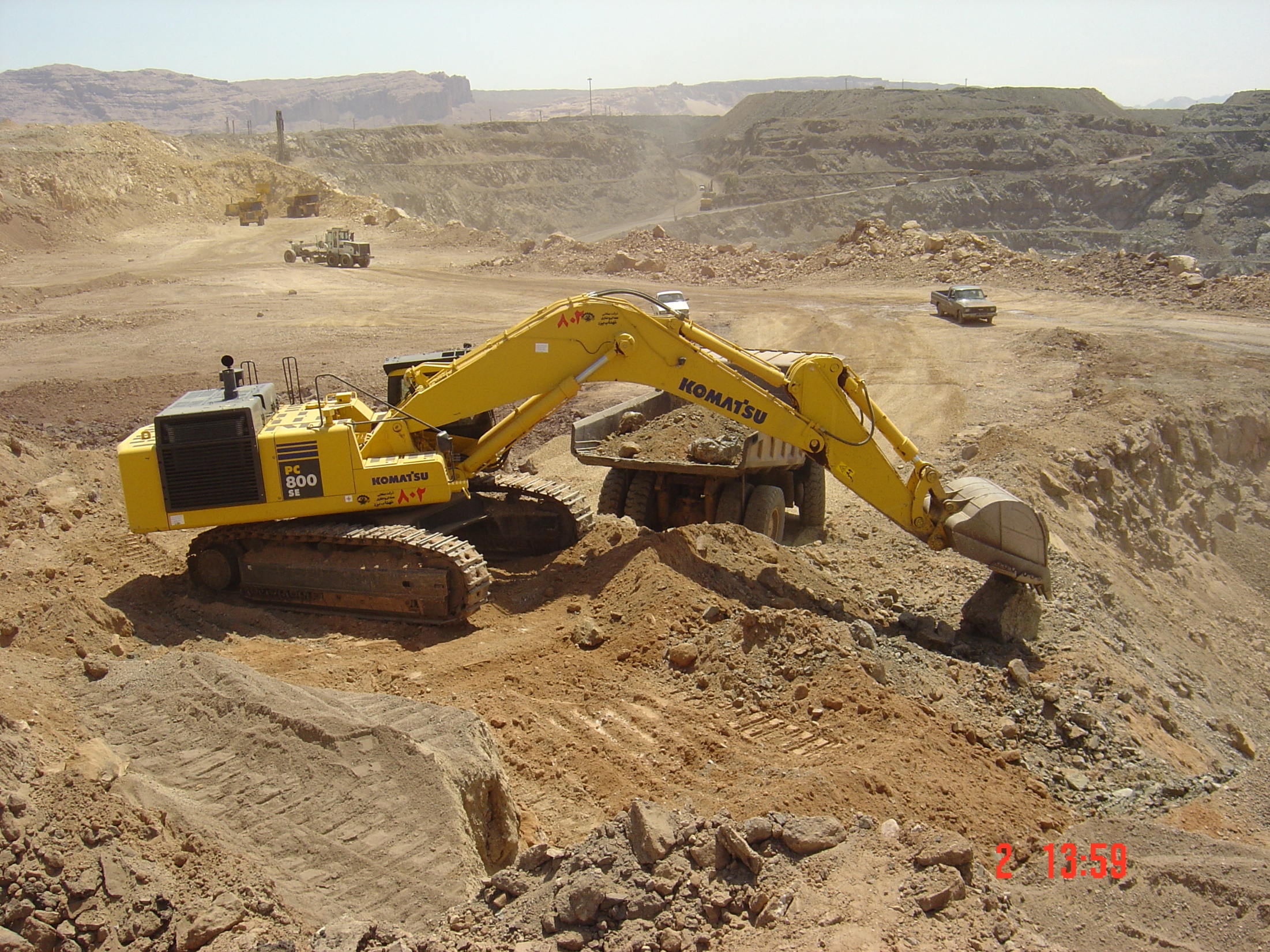 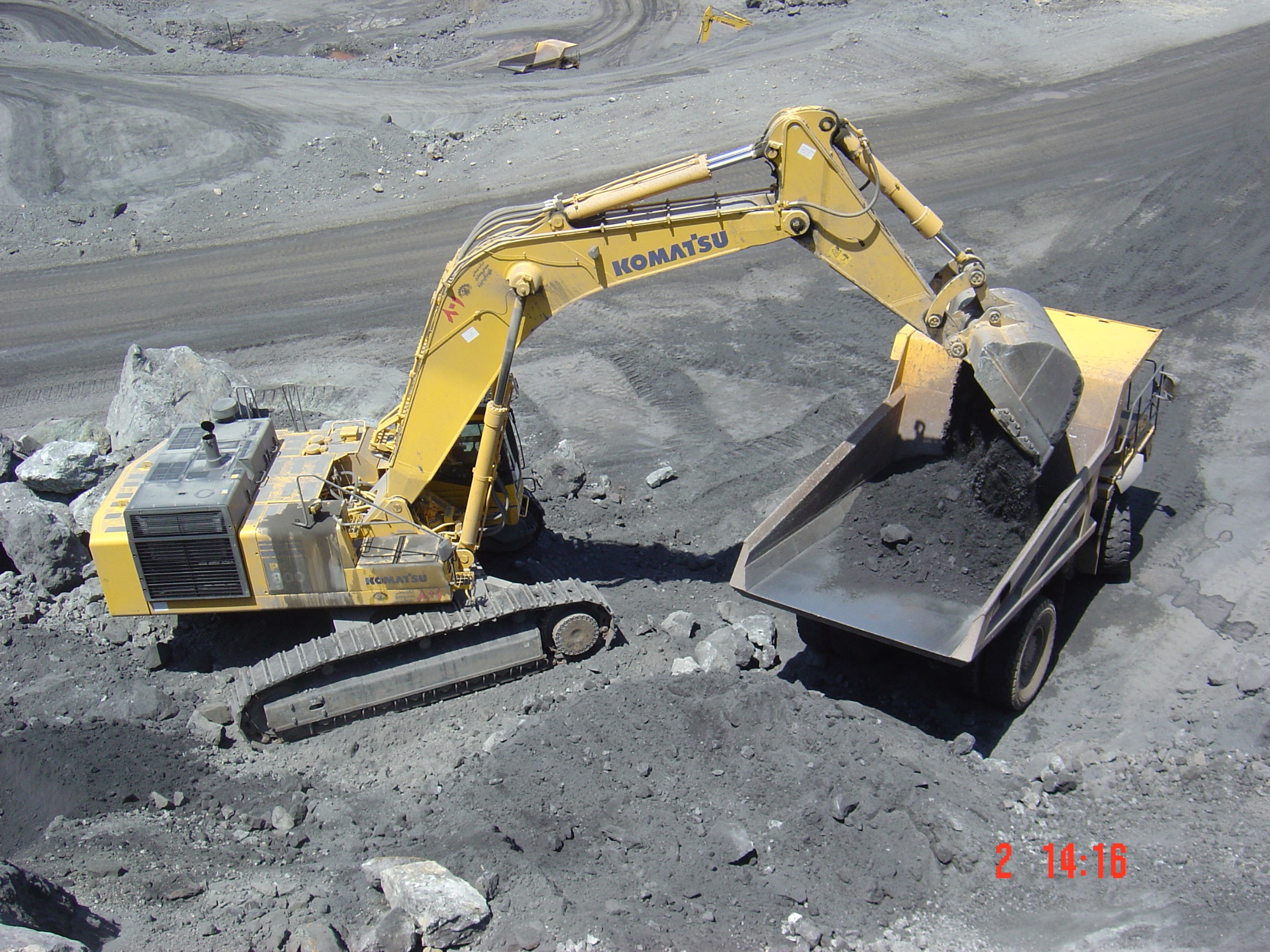 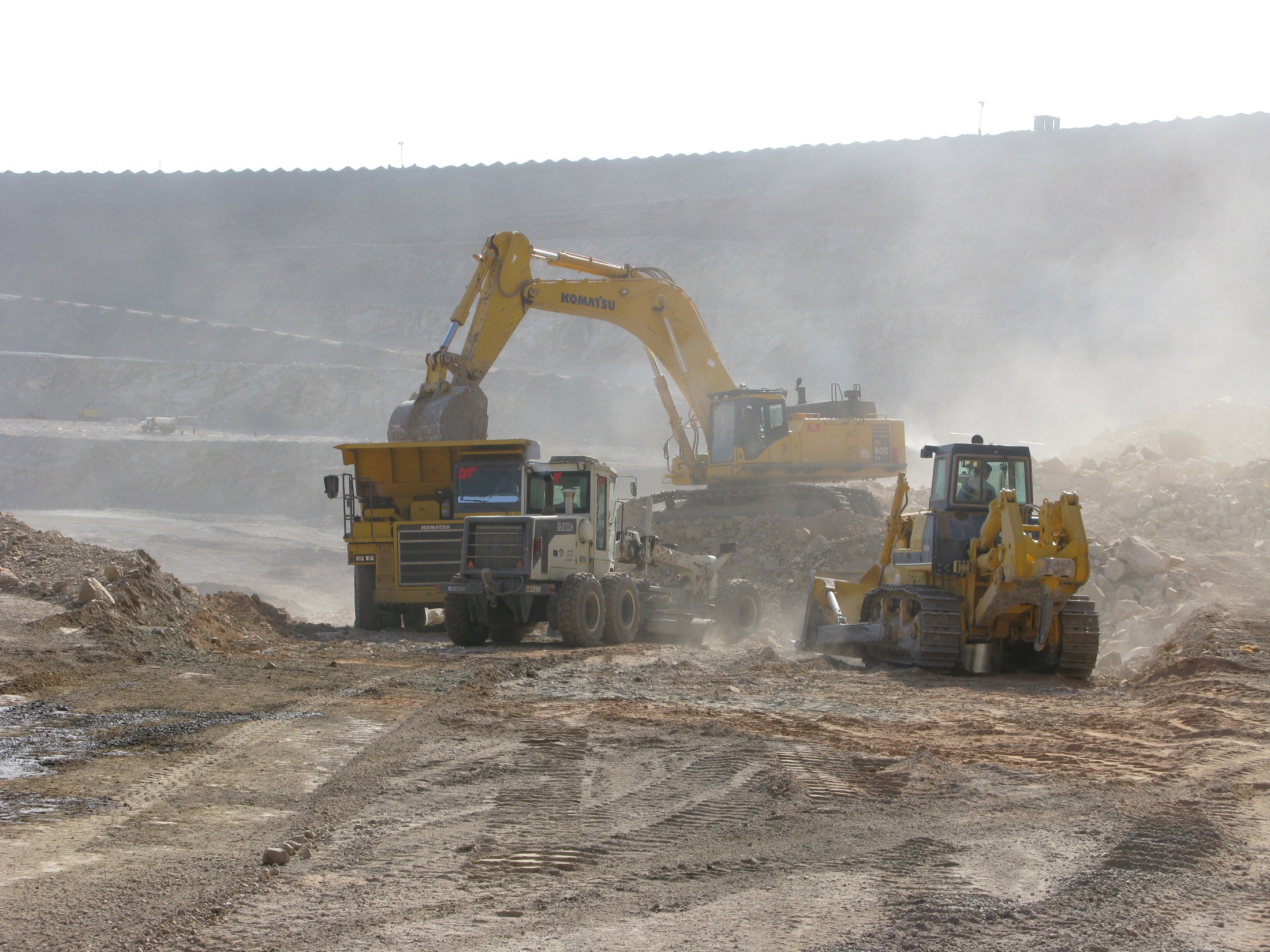 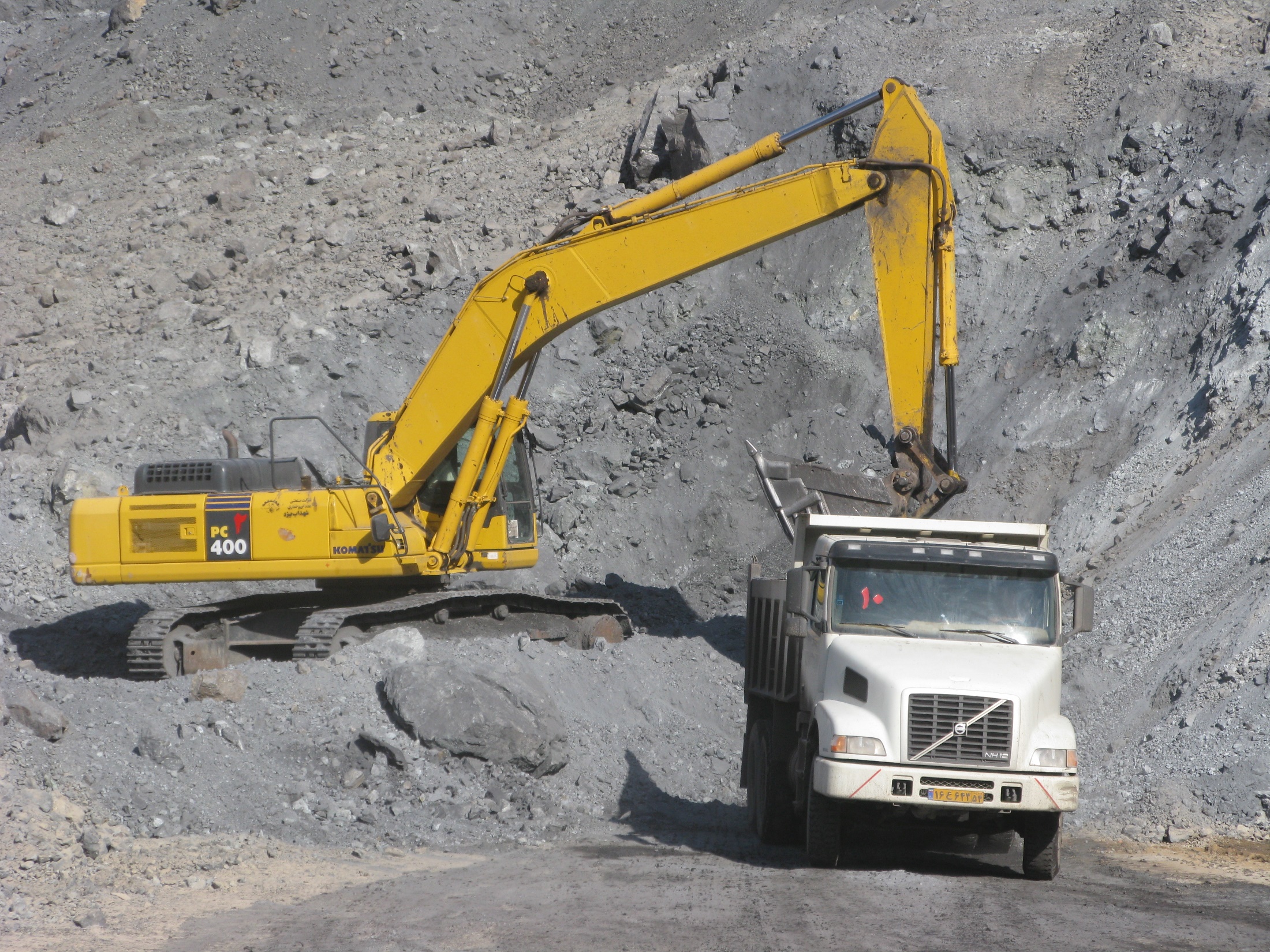 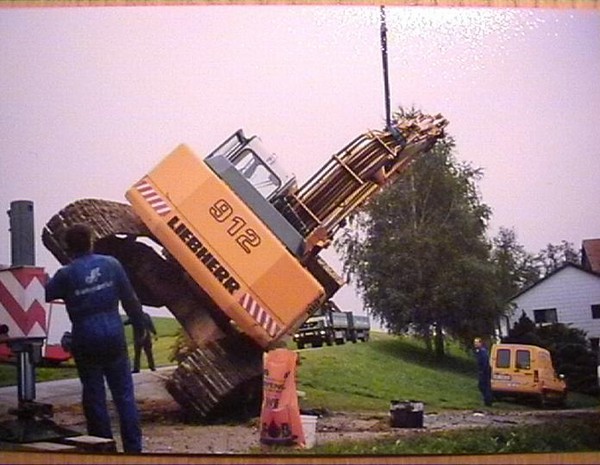 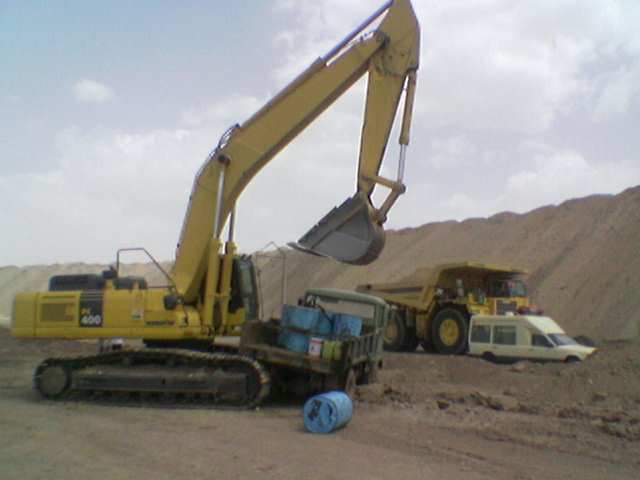